فوائد الغذاء وأهميته
مخرجات التعلم
يتوقع من التلميذ في نهاية الدرس أن:
   يعدد بعض الأغذية.
   يذكر فوائد الغذاء.
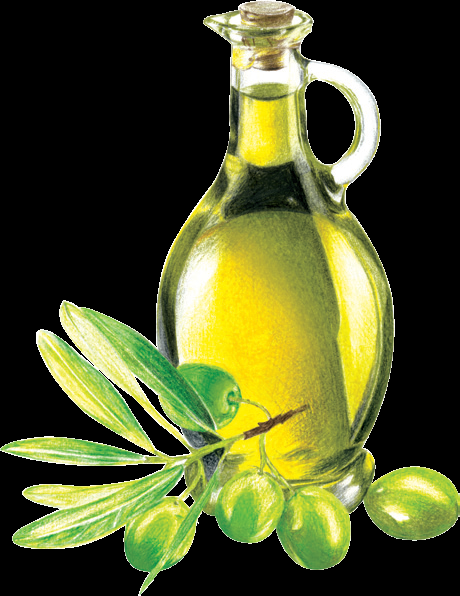 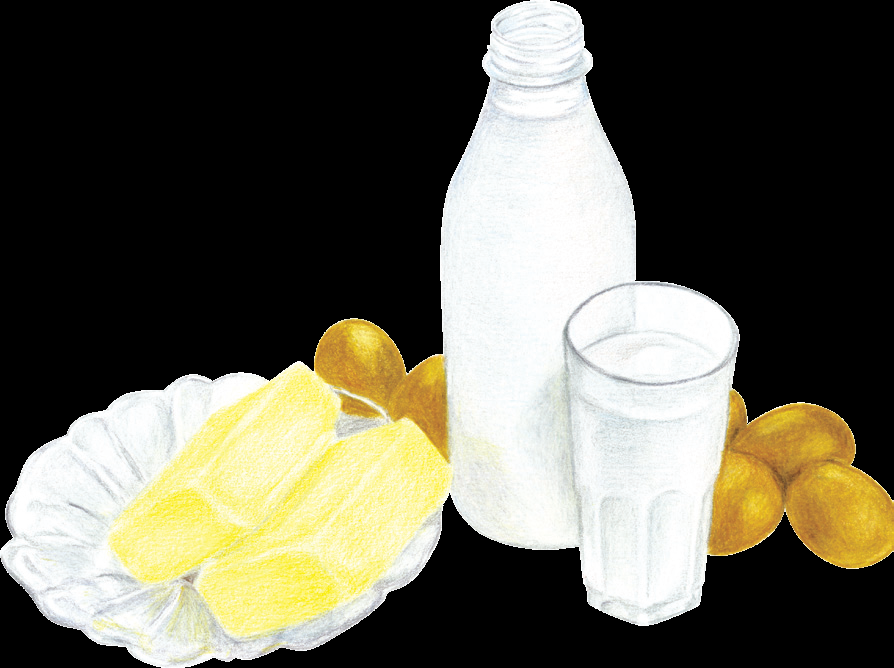 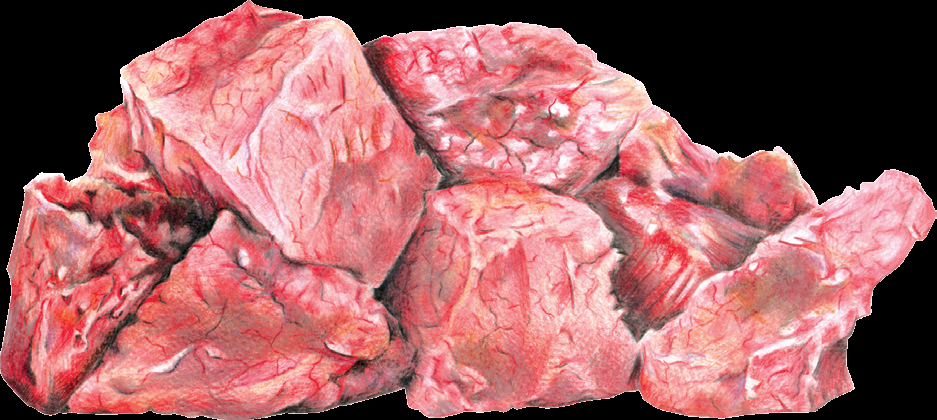 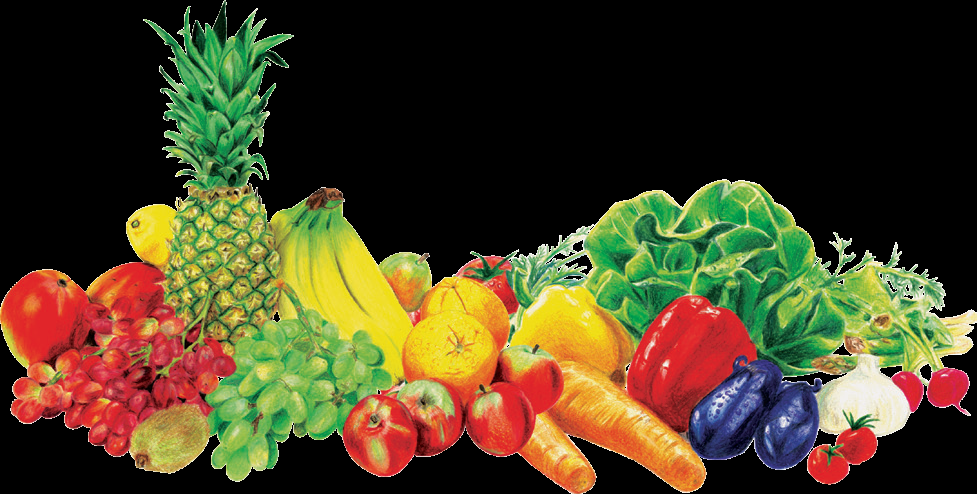 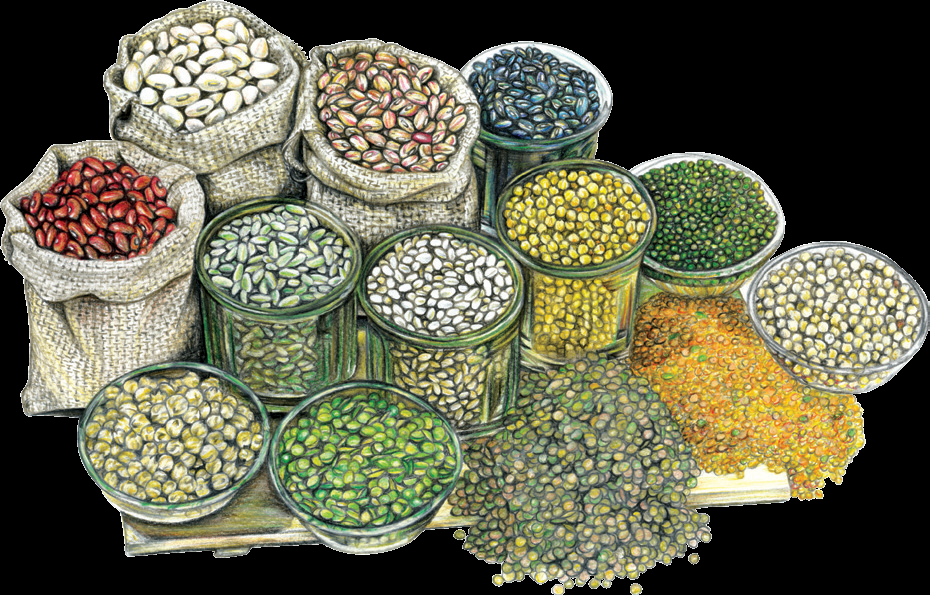 يحتاج الجسم إلى اللحوم والحليب والأجبان والألبان والزيوت والبقوليات والخضار.
يساعد الغذاء الجسم على النمو ويزوده بالطاقة اللازمة للقيام بجميع النشاطات ويقيه من المرض.
نشاط
    املأ الفراغات بالكلمات الآتية:
    (الأسنان – الطاقة – المرض).
    البيض والحليب يقويان العظام و..........
    الخضار تقي الجسم من .......................
               الخبز والأرز يمدان الجسم ب...........